GlueX Tracking Meeting – 01/24/2019
Amy M. Schertz
Previously…
Now…
Procedure
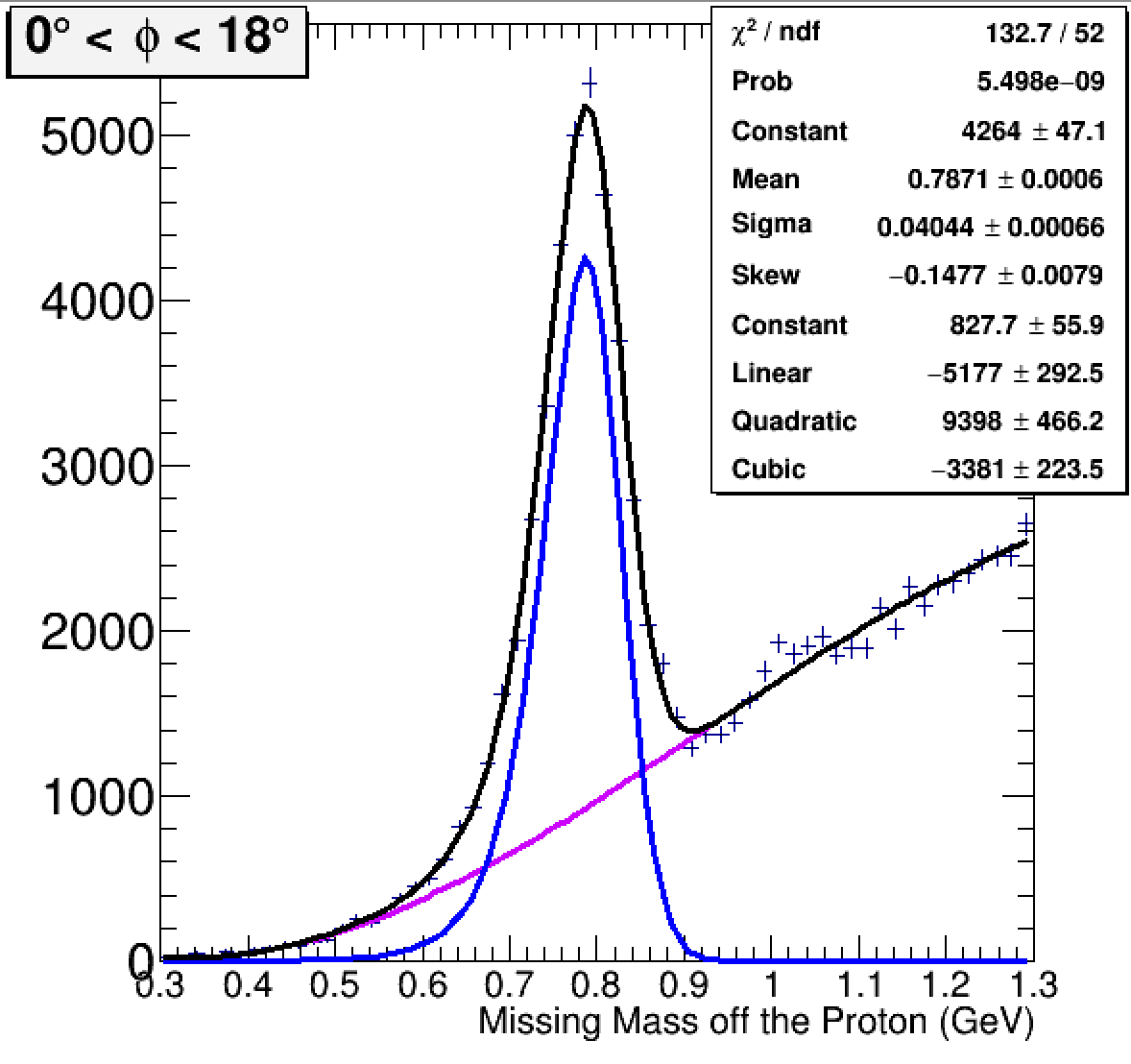 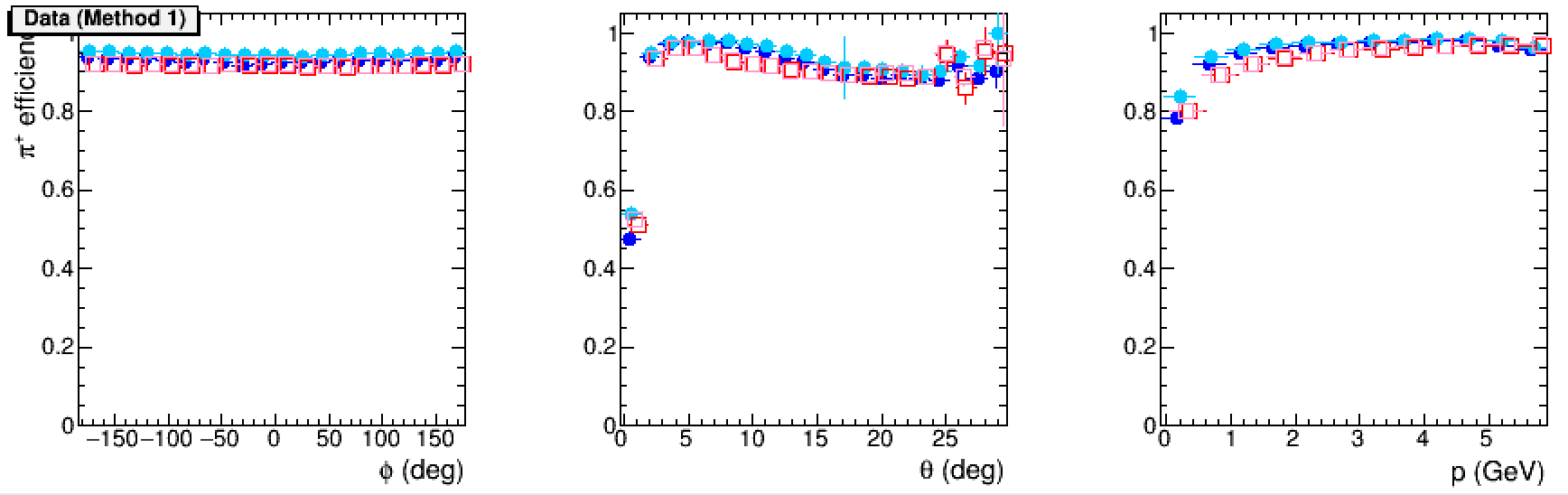 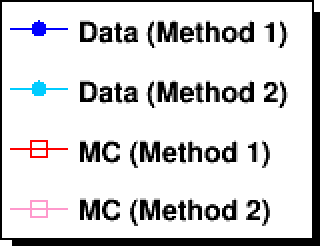 Method 1
Method 2
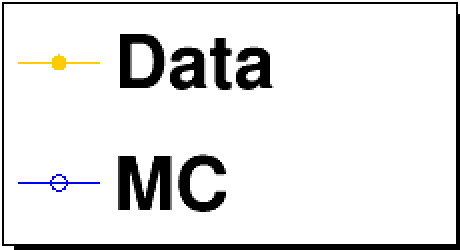 Method 1
Method 2
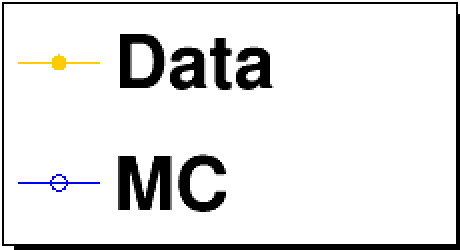 Missing Mass2 and Energy cuts
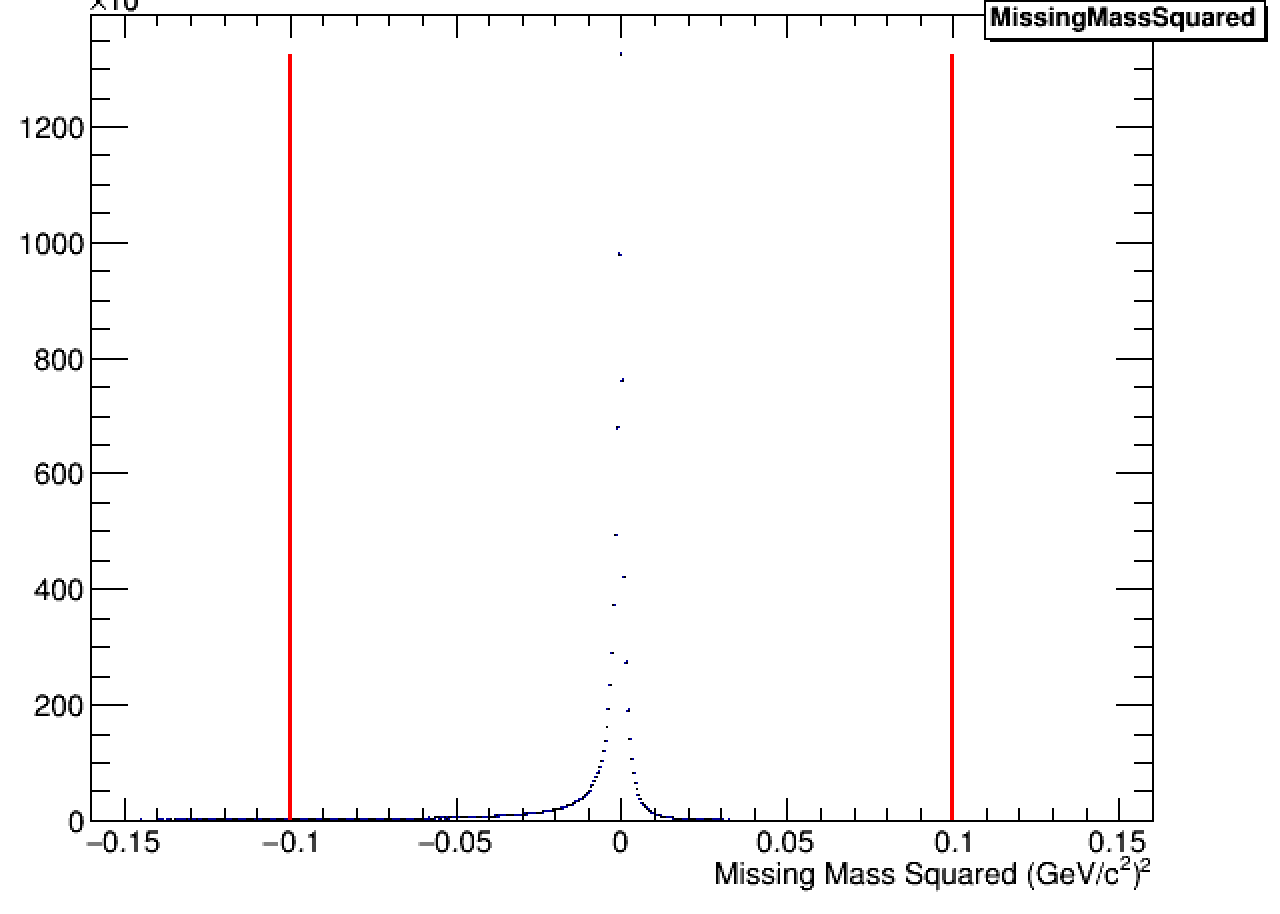 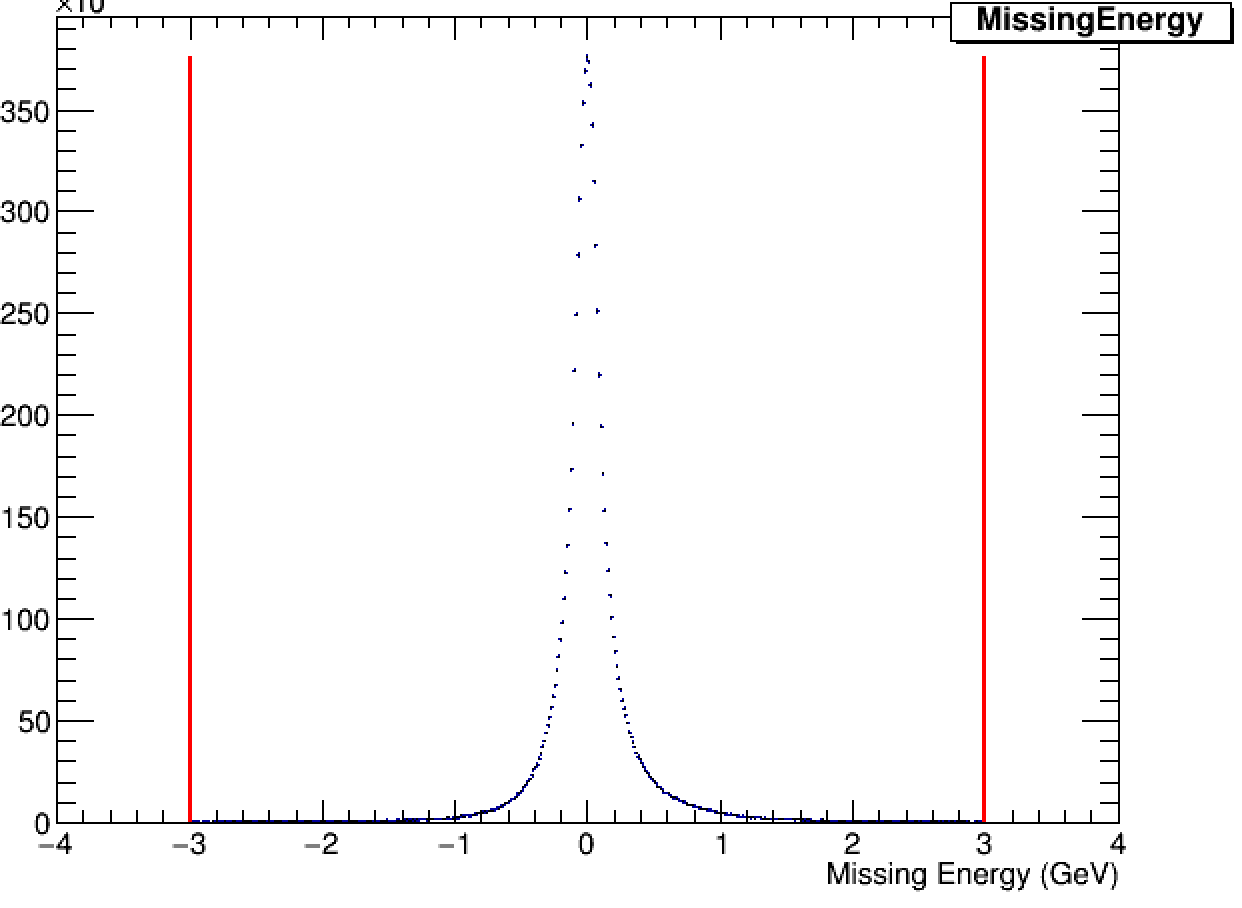 Top: before cuts
Bottom: after
It takes fairly close examination to note that these are not the same set of plots
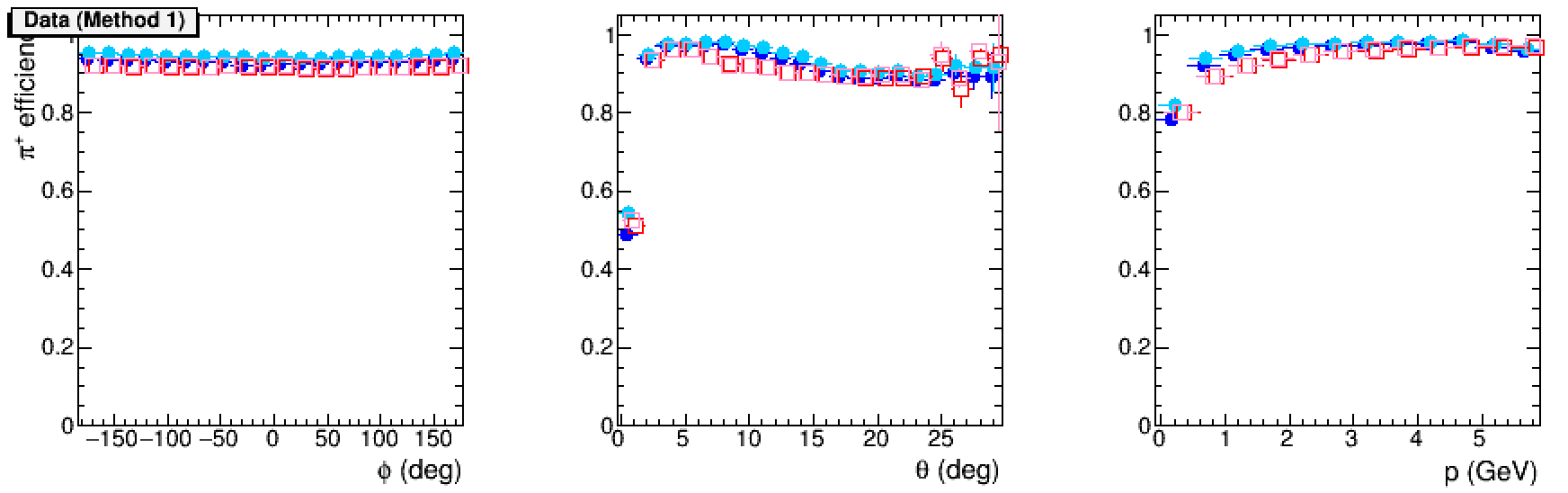 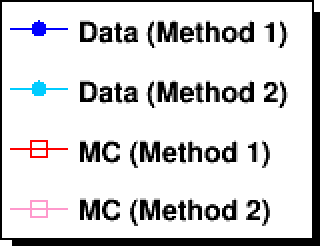 Future plans
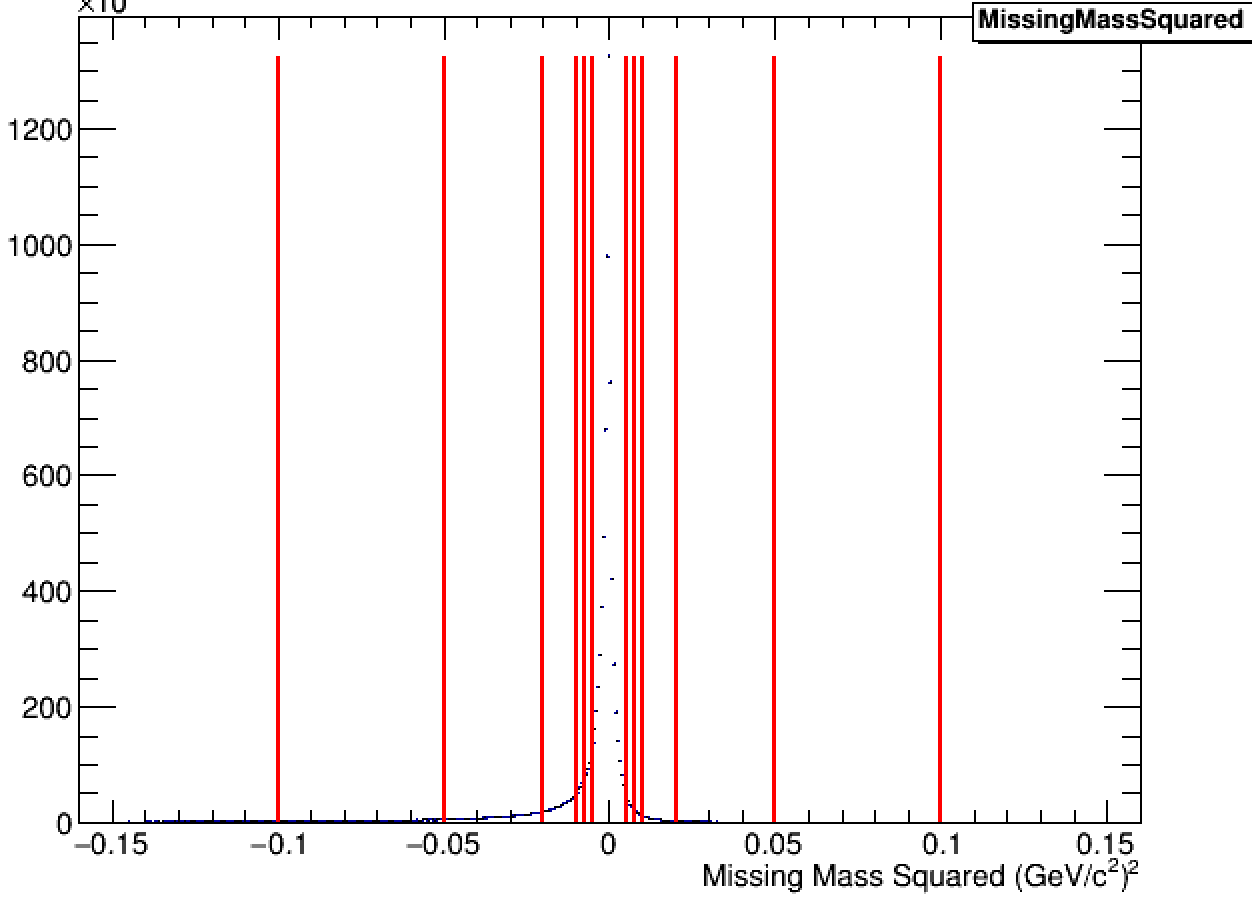